Sequestered Conformal Anomaly Mediation (SCAM)
LR w/ Michael  (Mick) Nee
Introduction
Supersymmetry somewhat out of fashion
Not found at LHC
Been well studied
But
Essential to string theory
Likely essential to stable vacua
Relevant to some axion models
Tool to study strongly interacting theories
Intro Continued
Supersymmetry breaking even less fashionable
Messy and unsatisfying
Need both to break susy and to communicate it
Often flavor a probem when susy broken 
But essential and interesting questions remain

How to stabilize moduli
Moduli a feature of superymmetric theories

How isolated can SUSY breaking be
Can superpartners be protected from supersymmetry-breaking
Anomaly-Mediation
Anomaly mediation seemed to address latter
Idea is that gravity mediates supersymmetry breaking universally
Always suppressed by gravity scale
In extra-dimensional context usually suppressed by volume
Conformal compensator otoh couples to any violation of 4d scale invariance, no matter where in space
So if conformal compensator has an F term, susy breaking loop-level masses for all
Seems NOT suppressed by size of extra dimension 
More universal
Anomaly Mediation
Superpotenttial
Kahler potential but for sequestering f more natural
Conformal compensator
Introduces spurious scale symmetry
Plays important role
Potential has  kinetic term
Contributions from  superpotential, gauge interactions
SUSY Potential and AM
Notice the unique negative contribution
Compensator F term
So we see that in the presence of a nonzero superpotential, the FC term turns on 
Value determined to cancel supersymmetry breaking energy to get flat space.

 
Notice that FC really has nothing to do with susy breaking. It’s value is determined by susy breaking but its source is whatever generates negative energy  through FC. 
 
This leads to predictive susy breaking masses.
Take gaugino mass as an example
Important point is that masses through scale dependence
Virtually guaranteed in a physical field theory
Mass proportional to beta function
Proportional to FC
AM Most Interesting When Sequestering
AM suppressed by gravity, loops
If other sources of communication of SUSY breaking those likely dominate
AM might however be dominant source of gaugino mass in theories without singlets Randall, Sundrum/  Giudice Luty, Murayama, Rattazzi
But unlikely to be dominant source of scalar mass in general
Expect direct interactions in Kahler potential
Exception is sequestering; no direct interactions Randall, Sundrum
Would be fine-tuned unless motivated by an extra dimension
So we study anomaly mediation in a five-dimensional setup
Sequestering and an Extra Dimension
Without sequestering
If this structure, direct interaction forbidden
Motivation for this structure is locality
Most natural with extra dimensions and branes
Need to communicate susy breaking through an extra dimension
Raises Several Puzzles
When you have nontrivial geometry, why doesn’t communication from 5d F- term depend on position (that is wavefunction)? 
4d result seems robust
Physicists have assumed negative energy generated by superpotentials 
on branes!
Seems natural; sequester susy breaking and sequester superpotential
But:  if you  “generate” negative energy on one brane, why isn’t susy breaking spectrum sensitive to location
Also we know 4d cc same on every slice if warped; how does theory account for this?
More Puzzles
As we will see you naturally have no-scale N=2 in bulk. Equation of motion for modulus sets FC to zero!
Has been argued this implies FC  term depends on stabilization mechanism for the extra dimension
By this logic, can’t just ask about FC; need to know what stabilizing field is doing too
Also 5d with branes is a singular space
 Do delta functions affect the answer?
Final question is why has no one actually worked it out fully in 5d, given these uncertainties !!
Toy Models
The answer to last question is probably that it’s messy
And didn’t seem necessary
4d Theories seemed to suffice
We will see this is not the case
To illustrate,  I’ll present two toy models
Model I: Problem from No-Scale
Model II: Problem from singular space
Toy Model I: Problem from No-Scale
No-scale structure physically motivated
Lowest component of Sigma is the radion
 
Mp2 =M3 r
So expect f scales like Sigma
Recall f=e-K/3
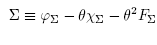 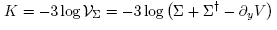 Toy Model I: Compensator F term Vanishes!
Toy Model II: Potentially Dangerous Singularities
Break No-Scale; eg at loop level
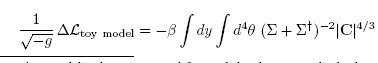 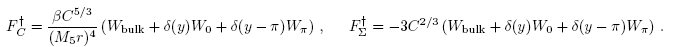 Proportional to β as you would expect
Potential no longer vanishes  
However, it is badly singular
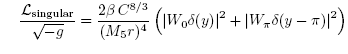 How to Handle Singular Terms?
Standard approach is to use eft at level of superpotential
Integrate over y; seems fine
However, standard eft applies at level of potential
There is no justification for this procedure (it’s wrong)
Alternatively add counterterm
But delta squared counterterm leads to higher order in delta
Nonrenormalizable theory with arbitrary counterterms
Our approach; as with nonsusy theories solve for zero modes first
Apply same approach to auxiliary fields
Solve for bulk fields and integrate them ouut
But solve for auxiliary fields too
Derive potential of low-energy theory
What we would do in non-SUSY theories
Why Nontrivial
Fields sourcing with delta function conventional
Fields are dynamical, delta function source and solve equation of motion for bulk field
Auxiliary fields different
Nondynamical
Delta function in F term remains
At end all squares of such terms have to cancel
Usually in each F term individually
Which means sourcing bulk fields to cancel delta functions
We will however see that it is possible for delta squared to cancel in potential
When loop corrections break no-scale form, requires stabilizing bulk fields that adjust
Heads up on bottom line: Implication
Boundary superpotentials generate zero or positive energy contributions
Not negative energy as expected from superpotential
So not responsible for 4d anomaly mediation!
But can generate susy breaking, “5d anomaly mediation”
4d Anomaly Mediation derives from bulk superpotential
However
Can get brane anomaly-mediation in 5d 
Suppressed by breaking of no-scale structure
Such terms have to be added explictly as susy-breaking terms in low-energy theory

Note that compensator roles for anomaly-mediation and generating negative energy can decouple in 5d theory
When this happens won’t be captured in 4d EFT
We now see how this works
Also see how brane superpotentials sometimes act as sources (even if nominally field-independent!
See what is needed for negative energy
Key will be breaking no-scale structure in bulk and bulk superpotential
Note difference to what is generally assumed
First: Add Source Terms to Stabilize	Generalizes Goldberger-Wise to SUSY
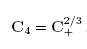 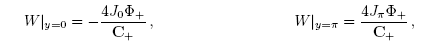 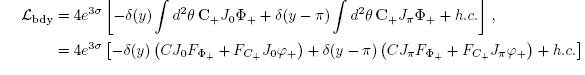 Find Background Solution
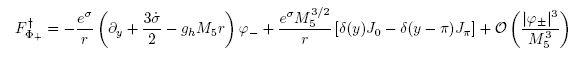 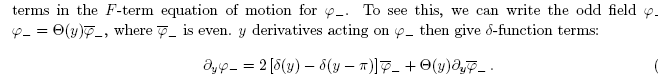 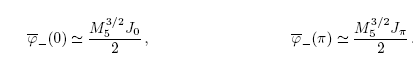 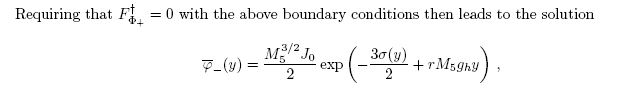 SUSY GW Stabilization!
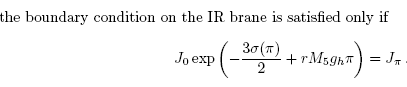 SUSY GW
Found a 5d supersymmetric solution  for particular value of r
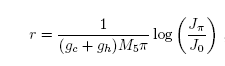 If additional perturbations—energy for example—one has a nonsusy solution
Then see full solution to second order eq (as with nonsusy)
Necessary to satisfy both boundary conditions
Supersymmetric if relation above satisfied and model has no additional terms


Can also see in 4d: 4d EFT is mimimized for susy value of r
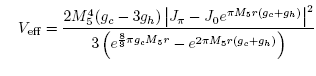 Now Add Boundary Superpotentials
Nonzero radion auxiliary
This leads to Scherk-Schwartz supersymmetry breaking
Pomarol, Marti
FΣ ~W, FC~0
No-scale still preserved so energy vanishes
Since we are interested in anomaly mediation 
Need to  break no-scale
Here we do it with a loop correction term
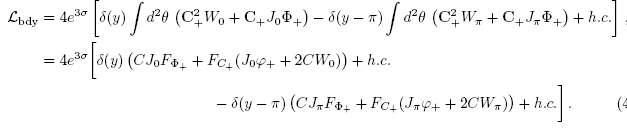 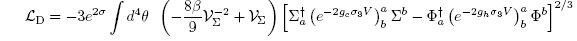 Issue here is δ squared terms
Because of form of no-scale potential (FC+FC+FCFΣ+hc)
 FΣ can turn on when FC=0 (when F’s~δ(r)
Now with β term FΣ+FΣ
So FΣinduces δ squared; need to eliminate
We need hypermultiplet fields to turn on or adjust
 Find both compensator and radion have nonzero vevs
But still zero energy at minimum!
Solve in presence of perturbation
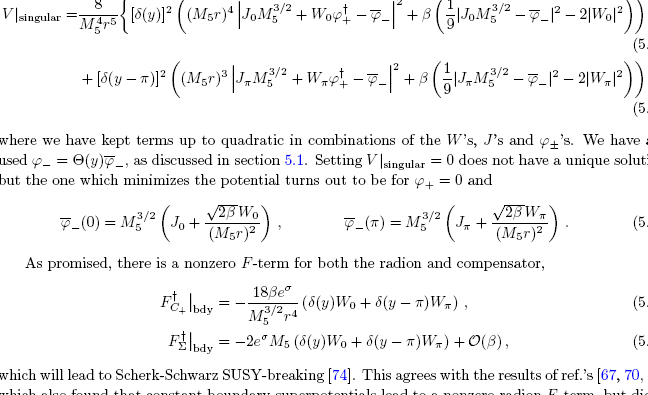 Effective Potential
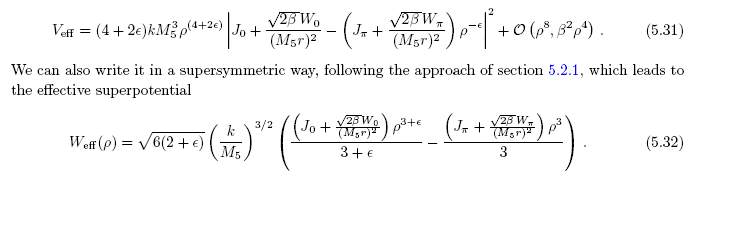 Perfectly well-defined solution
Just not what we want/expected
Note interesting phenomenon characteristic of Scherk Schwartz
We broke supersymmetry but can still find zero energy minimum
This is true even though we broke no-scale with beta!
Means more work if we want to get negative energy minimum (to cancel positive susy breaking energy)
Also note boundary superpotential acting as a correction to source term
Even Cooler
We will show how to get what we want  (negative energy) shortly
But for now note the interesting phenomenon: Sourced a field with a constant superpotential
Let’s turn off J’s and see if we can just source with superpotential alone (even though superficially field-independent!)
Answer is yes and yields a supersymmetric stabilization
Superpotential as Source
Set Js to zero for now
Potential (without breaking no-scale)


Clearly we can eliminate singularities with zero fields
But we eliminate potential too in the process!
Result of no-scale potential
So we need to break no-scale
Can happen naturally at loop level
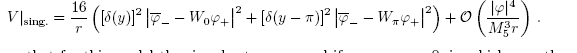 Superpotential as Source -with No-Scale Breaking
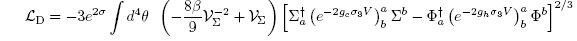 We can’t solve all F terms=0 but can solve delta squared term in potential vanishes!
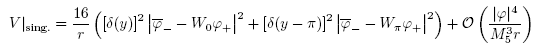 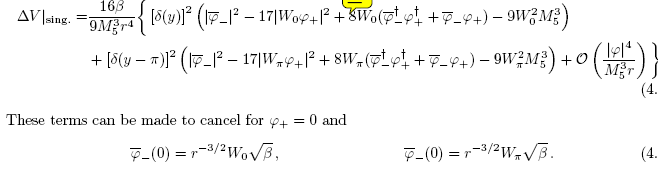 W plays role of J!
SUSY soln so again not neg energy
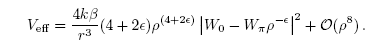 Status…
We found a viable model with loop no-scale breaking and superpotentials on branes
But that did not lead to negative energy
Now Finally: Negative Energy
Reminder that conventional 4d anomaly mediation relies on negative energy that sources FC^2~V, where V is negative energy cancelling positive susy breaking energy 

We clearly need two things
Break No-Scale
Bulk superpotential
Solely boundary superpotentials doesn’t work
We present two types of breaking:
I: β kinetic term correction (as above) and Wbulk
II: Wbulk and condensate
Breaking No-Scale With Loop Corrections
Add correction to kinetic term
Notice here we are assuming stabilizing through SUSY GW
As before, FC no longer contrained to be ~0
FΣequation relates FC to βFΣ
Also include constant bulk superpotential
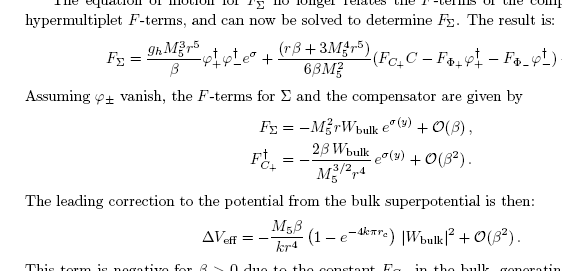 Success! Negative energy
Alternative:Break No-Scale: Gaugino Condensate
Previous model assumes that radion independenty stabilized
One important lesson is that stabilizing radion is not the same as breaking no-scale
Next model we stabilize both at same time
Add gauge group to bulk
Assume gaugino condensation
Strange in 5d
Makes sense only at low energy below KK scale
So 5d bulk potential constant related to zero mode
Model
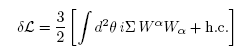 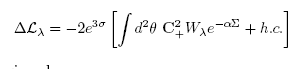 Also include constant superpotential in bulk
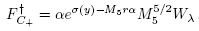 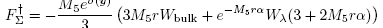 α indicates no-scale breaking
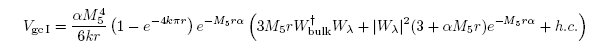 Potential at minimum
Note FC, negative energy both set by no-scale breaking gaugino condensate
Also note we can stabilize radion without hypermultiplets
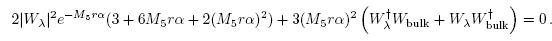 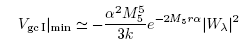 Again, success; negative energy
Gaugino Condensate with Brane Superpotential
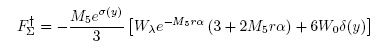 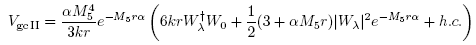 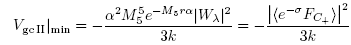 Minimum like before
But here we find  supersymmetry breaking
Surprising aspect is that integral of FΣ vanishes
So low-energy theory very similar to bulk superpotential case
Effective Theory and 4d Anomaly Mediation
Note that the only case where our low-energy theory matches “naïve EFT” where we integrate over superpotential is flat extra dimensions
Low-energy (4d) theory remains no-scale
Superpotential constant in bulk
All other cases would give wrong low-energy theory
EFT and Anomaly Mediation
Also note that boundary superpotentials can yield brane field “anomaly mediation”
Not communicating between branes, just local to wherever W sits
Such terms must be included explicitly in 4d theory
Same when FΣ nonvanishing
4d EFT
However, 4d EFT does generate conventional anomaly mediation
We see how and why it accommodates universal form 
In the 5d theory associated with constant superpotential and constant FC 
Up to possible warp factor
So Back to Original Question
How is 5d result consistent with 4d EFT
Answer is 4d theory reproduces only anomaly-mediation that arises from a bulk superpotential
Since has definite y dependence not so surprising it can be consistent with single FC in 4d theory
However, in 4d theory FC determines both anomaly-mediation and negative energ
Not true in 5d theory
There are nonzero F terms whose effects must already be included in 5d theory
Boundary FC or Fsigma
These supersymmetry breaking terms not generated in 4d theory
Comment on KKLT
This model was not KKLT
We had radion, gaugino condensate in bulk
KKLT has brane radion, brane condensate
They assume no-scale structure of bulk not present
Integrated out all other moduli
We are doing a toy model to work this out too
Seems you do get SUSY breaking in our toy model, unlike claim from 4d EFT (stay tuned)
Conclusions
In reality, we did full N=2 broken to N=1 on orbifolds
Showed constraints imposed by bulk no-scale structure
Included breaking through loop effects or gaugino condensate
Found EFT must be derived at level of potential
Exception flat case when supersymmetry preserved
Also included  superpotential
Showed needed superpotential to be in bulk to get negative energy
Boundary superpotentials are essentially sources (but can also lead to Scherk Schwartz supersymmetry breaking
Associated with positive or zero energy
For future, points to correct way to deal with supersymmetry on singular spaces, including string theory